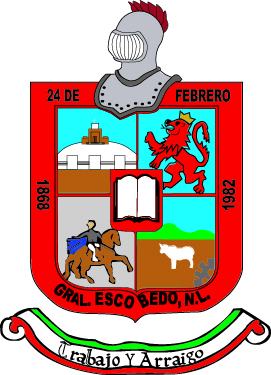 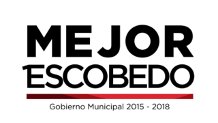 Estructura Orgánica
Consejo de Desarrollo Social
CONSEJO DE DESARROLLO SOCIAL
ELOY GERARDO GARZA OBREGON
SECRETARIA 
ELIZABETH GONZALEZ TREJO
COORDINADOR
JUAN TREVIÑO LARA
RESPONSABLE DE EVENTOS 
OSCAR AGUILAR CHAVEZ
AUXILIAR ADMINISTRATIVO 
JOSE DAMIAN ROBLEDO MENDEZ
COACH
PABLO GONZALEZ GARZA
SUB-DIRECTOR DE DEPORTES 
DAVID GÁMEZ MACIAS
DIRECTOR DE CULTURA
MARGARITO                                VILLEGAS MONCADA
SUB-DIRECCION DE EDUCACION
HUGO C.ESPIRICUETA SANCHEZ
DIRECTORA DE SALUD
MARIA MAGDALENA          PRUNEDA AVILA
DIRECTOR DE ATENCION A LA JUVENTUD
JOSE JESUS BLANCO DURAN
MEDICO INTERNISTA 
JOSE LUIS CHAVEZ TREVIÑO
ASISTENTE TECNICO
RITA ESMERALDA SALAS PEÑA
Juárez No. 100, Centro
General Escobedo, N.L.
T. 8220.6100
www.escobedo.gob.mx
AUXILIAR EN SISTEMAS 
MARTIN FRANCISCO LOPEZ NAVA